Storia e tecniche della fotografia2024-2025
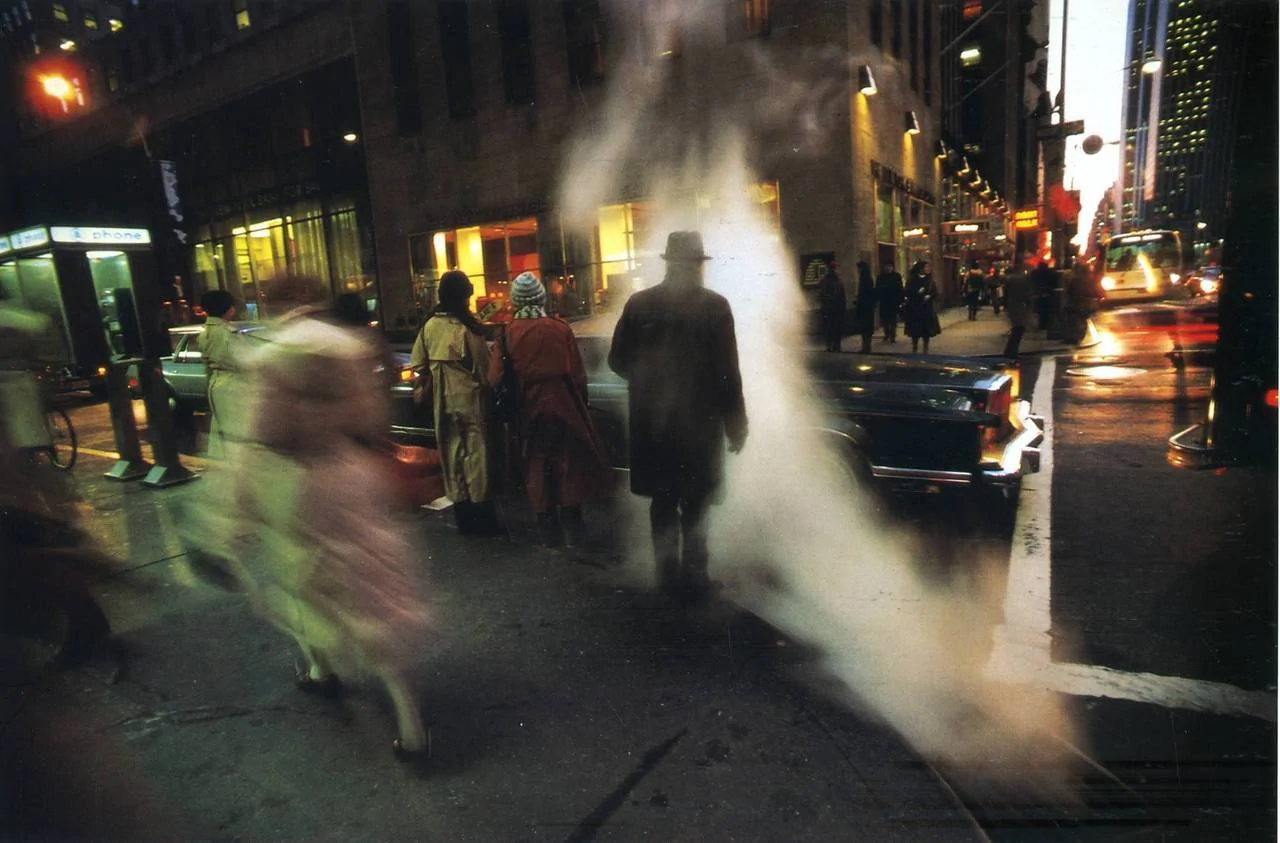 Gabriele D’Autilia
Che cos’è la fotografia?
Analogico e digitale
Scienza, memoria, estetica
«Ho sempre pensato che la fotografia sia come una barzelletta: se la devi spiegare non è venuta bene» Ansel Adams
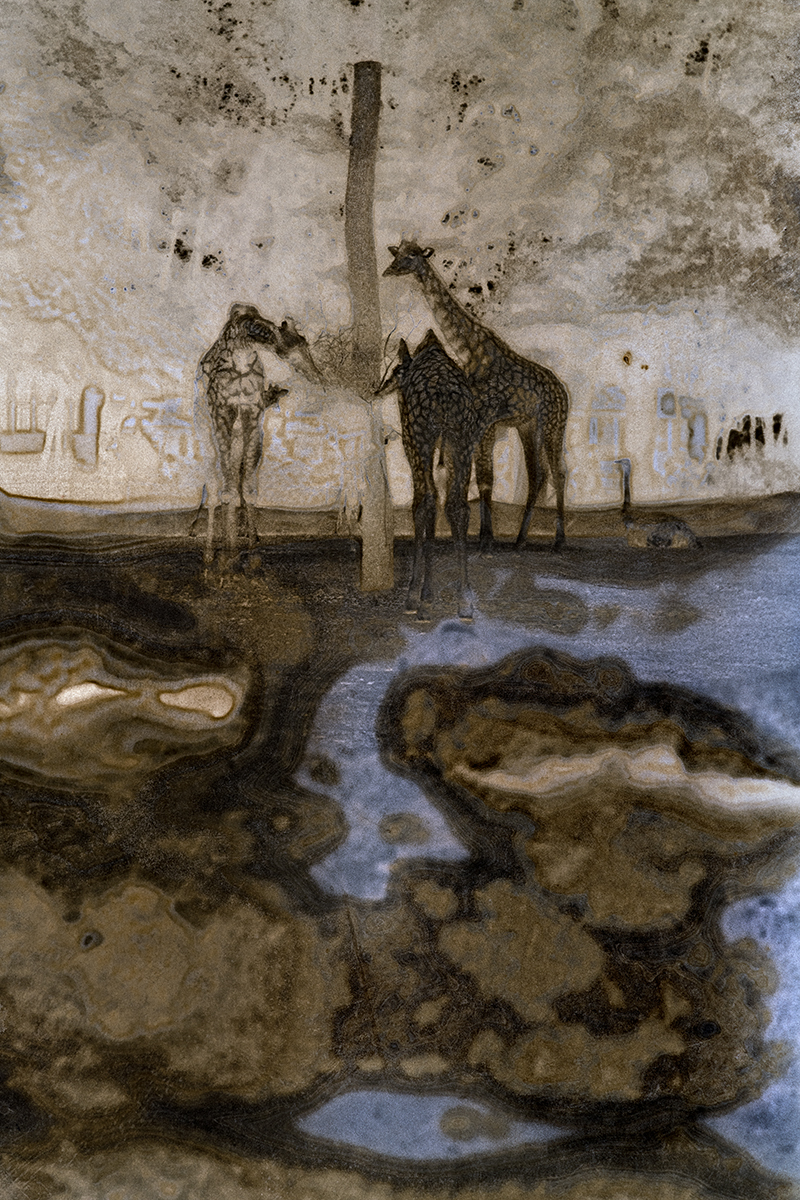 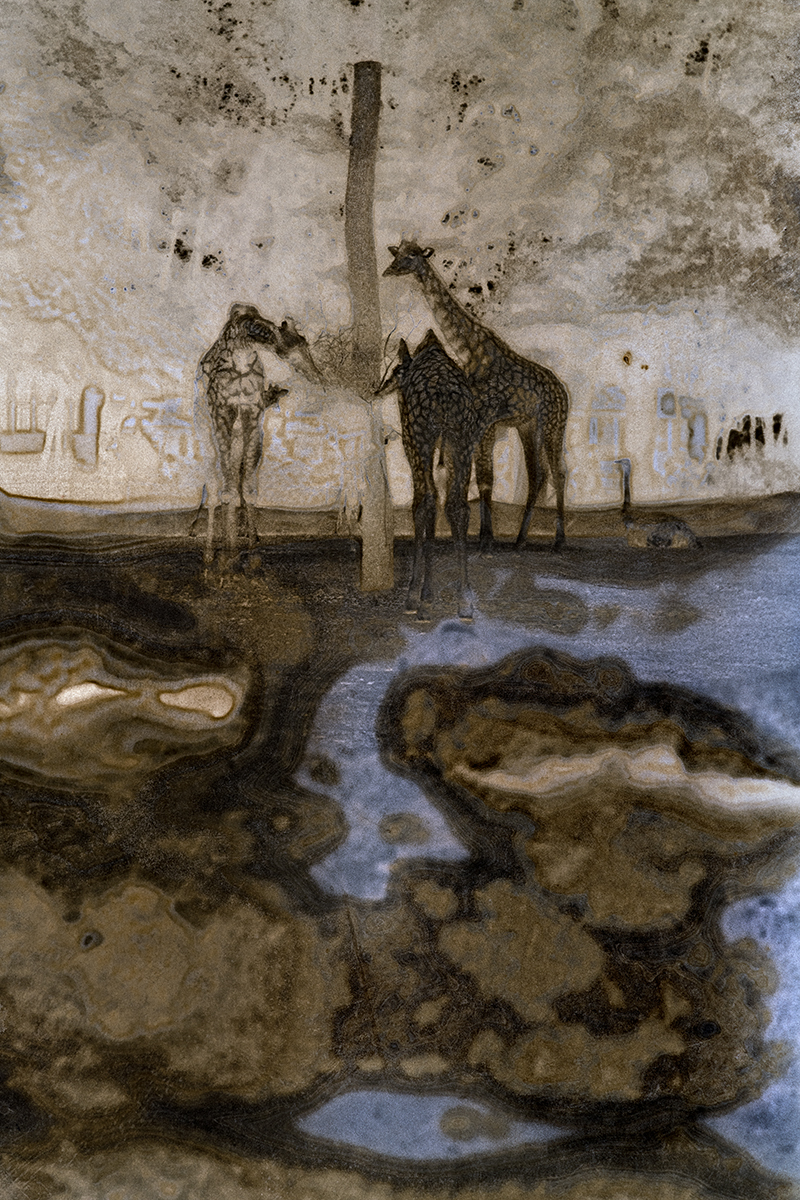 Joan Fontculberta, «Trauma».La scomparsa della memoria
Esposizione: quantità di luce che raggiunge la pellicola o il sensore
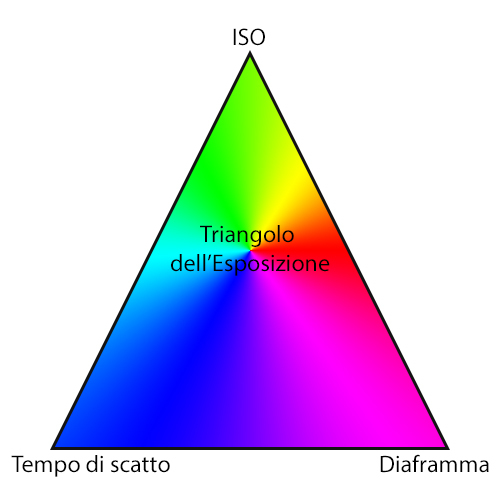 Tempo di esposizione: 
per quanto tempo l’otturatore rimane aperto
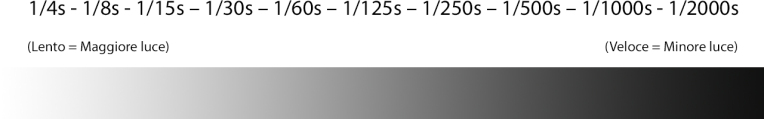 Diaframma: la sua apertura determina quanta luce entra nel tempo fissato
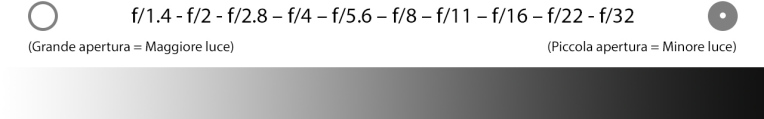 Sensibilità ISO: sensibilità alla luce della pellicola o del sensore
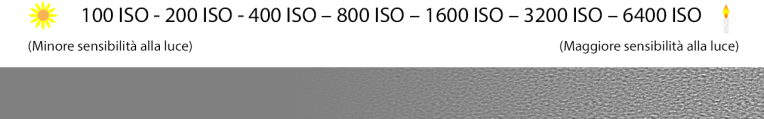 Silhouette 1790
Litografia
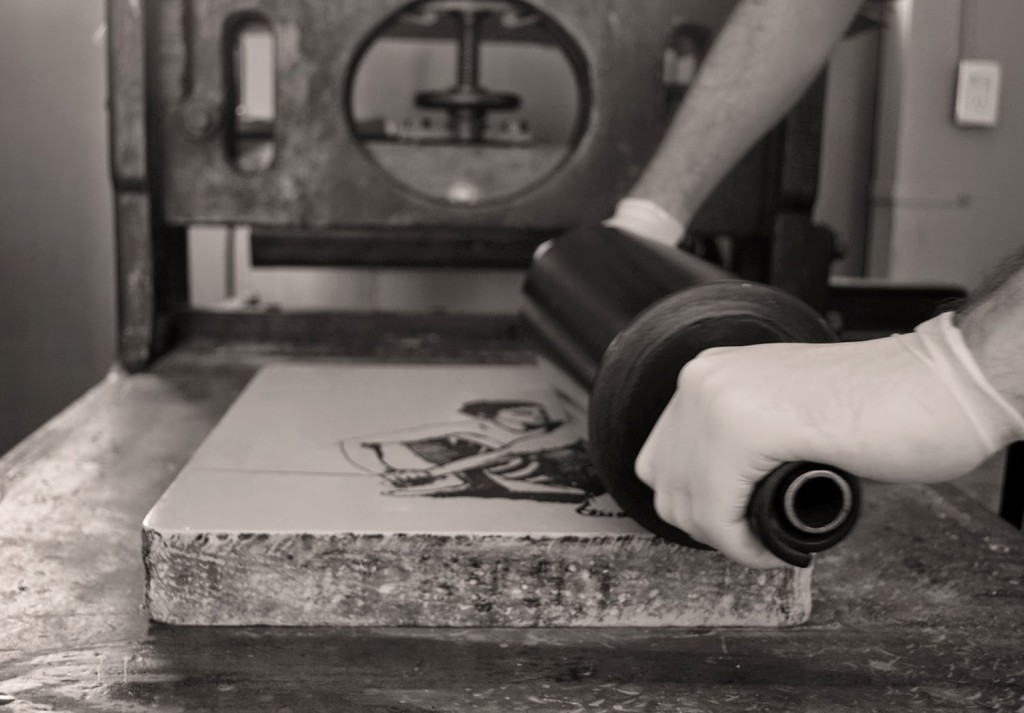 Foro stenopeico
Camera obscura
Nicéphore Niepce, Veduta da una finestra a Le Gras, 1826
Louis Daguerre, Veduta di un boulevard parigino, 1839
Dagherrotipi
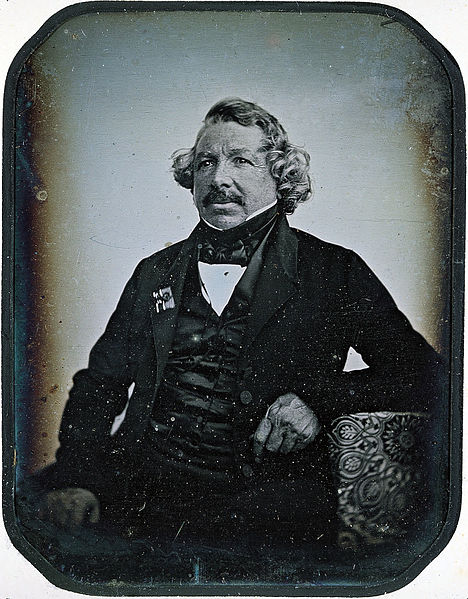 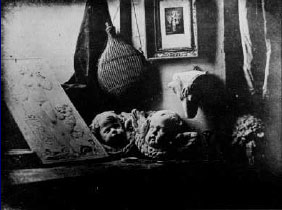 Daguerréotypomanie
Fox Talbot, The Pencil of Nature, 1844 – positivo/negativo
Tecniche
Collodio umido 1851-1880: procedimento lungo
Gelatina 1880: istantanee, pronte per l’uso, standardizzazione
Il ritratto fotografico
Yousuf Karsh, 1941
Carte de visite 1854
Stereoscopia
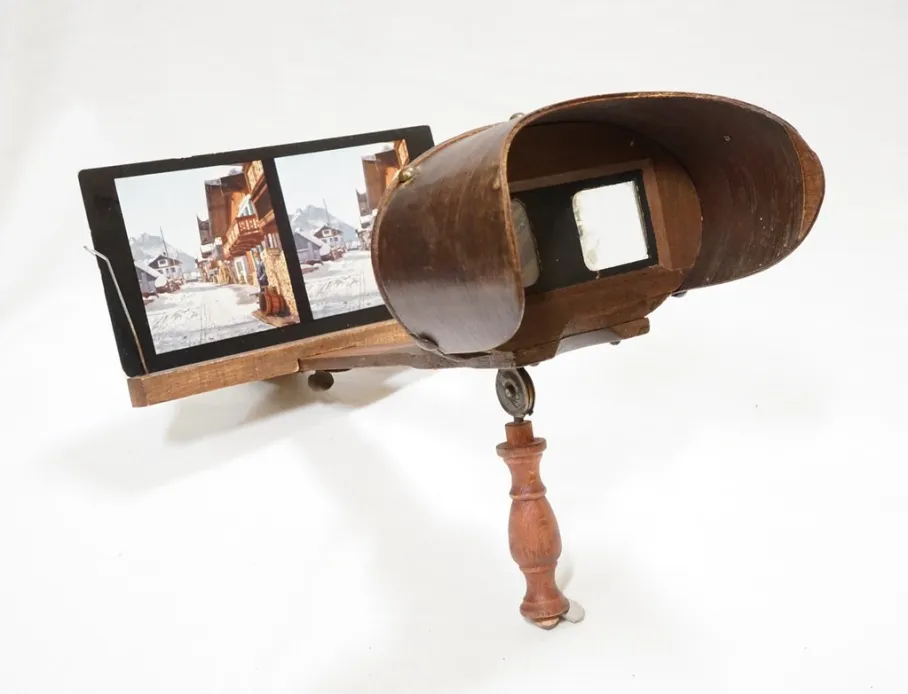 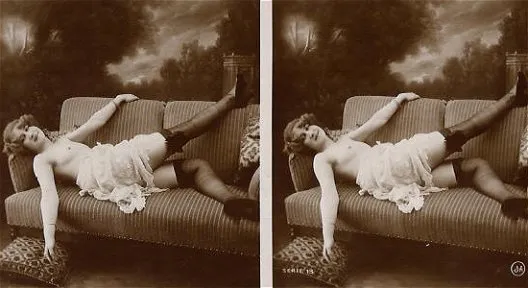 Kodak, 1888
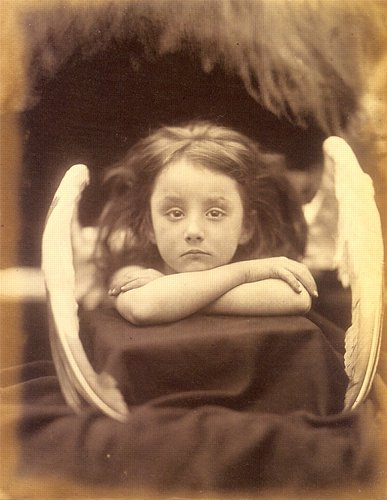 Donne,Julia Margaret Cameron
Arte e fotografiaJan Vermeer, Lezione di musica,1662
Edgar Degas, La scuola di danza, 1876
Degas 1876, Brassai 1932
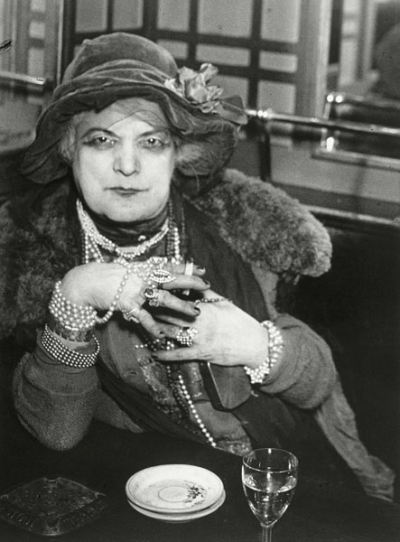 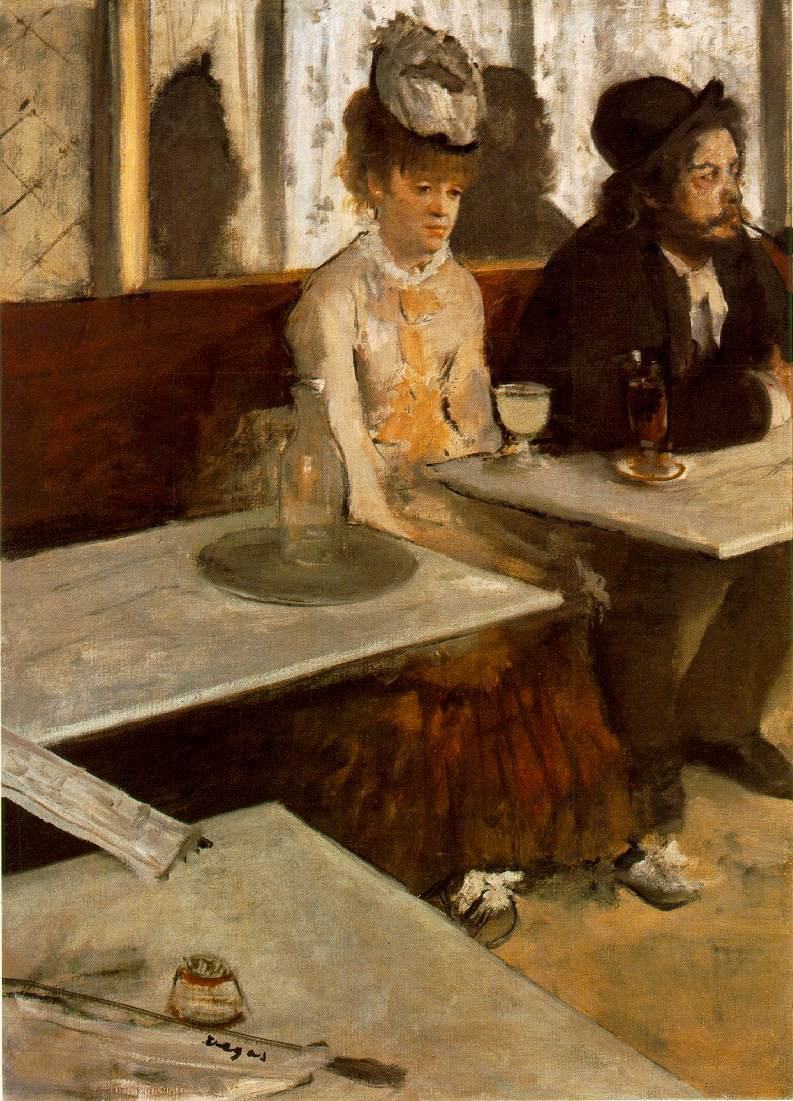 Antropologia e crimine
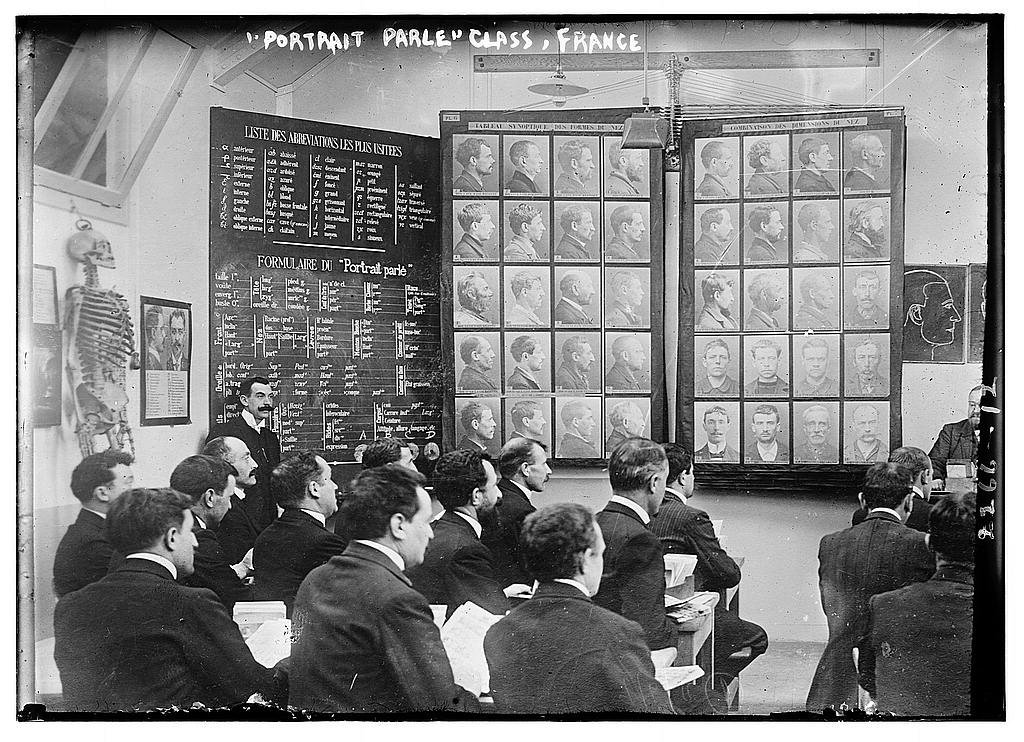 Scienza
Fantasmi
Snapshot,Istantanea
Marey e Muybridge
Immagine e morte
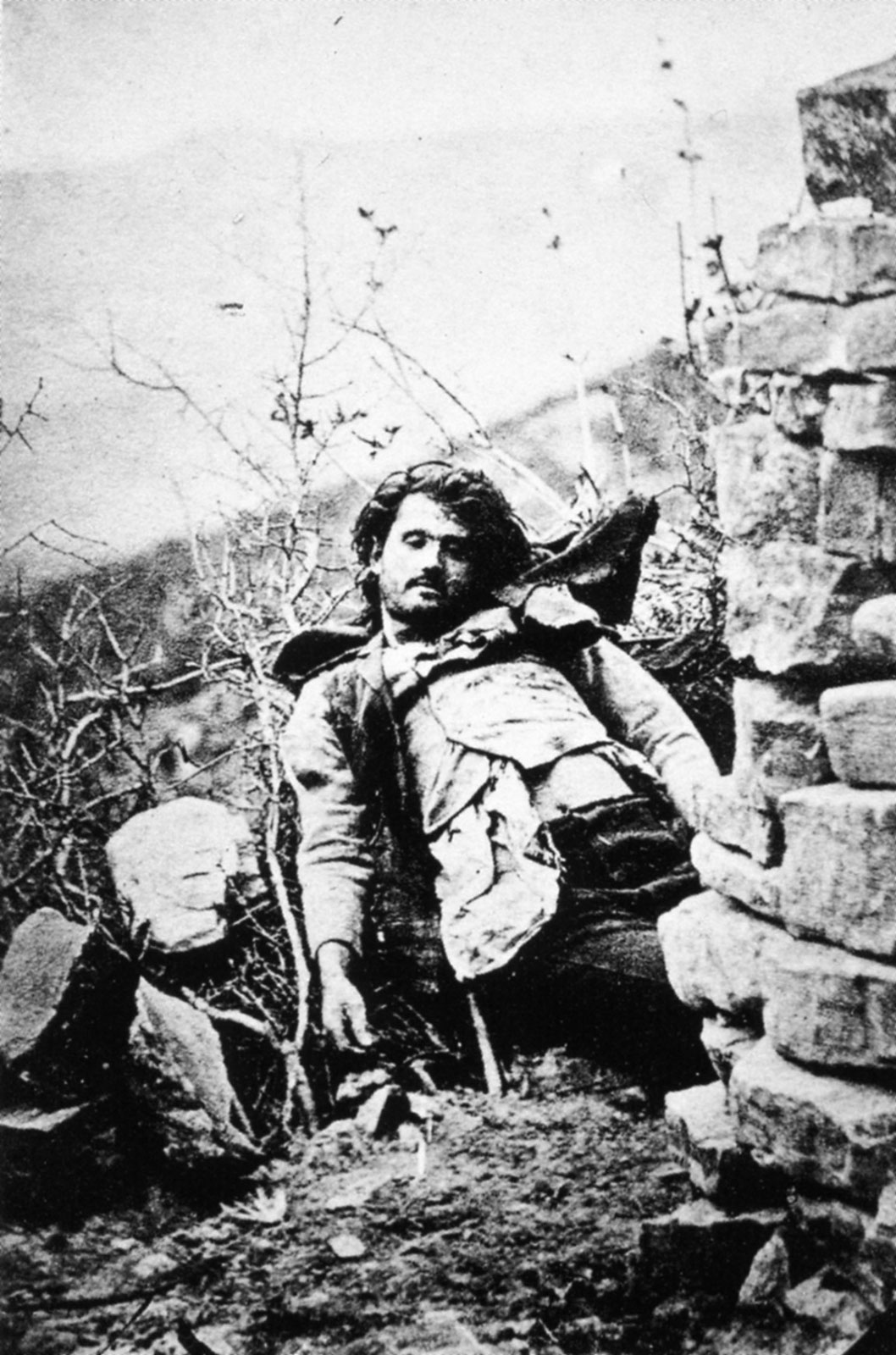 Morte
Mezzatinta, Retino fotografico
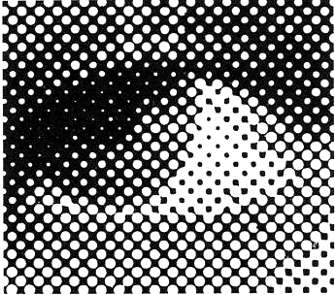 Jacob Riis 1888
Modernismo A. Stieglitz, The Steerage, 1907
Paul Strand, 1927
Walker Evans
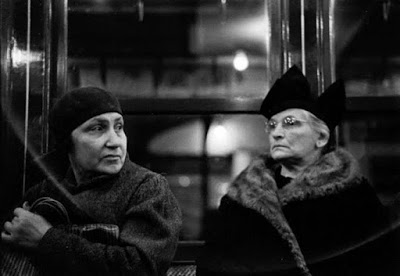 Edward Weston
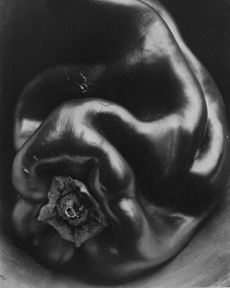 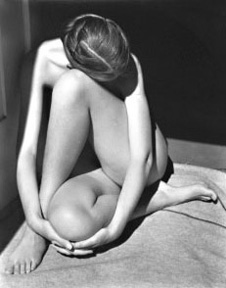 Man Ray
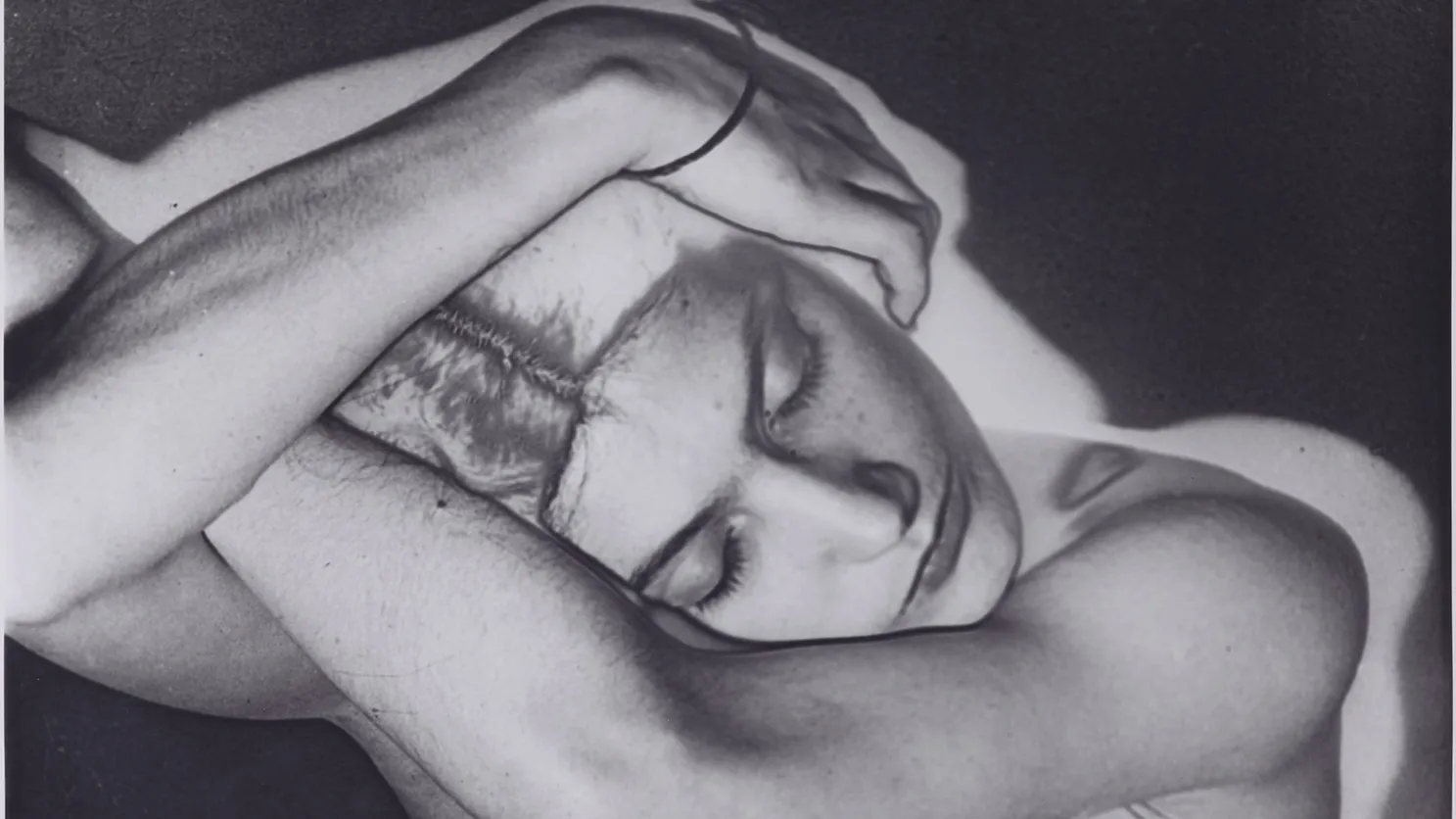 Greta Garbo
Leica
Fotogiornalismo, Robert Capa
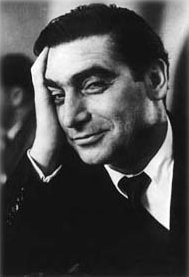 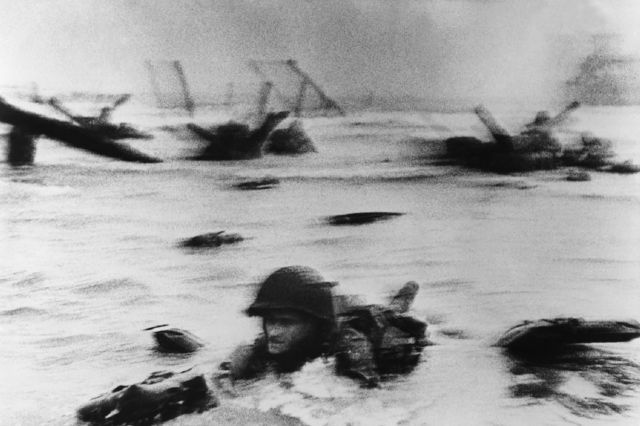 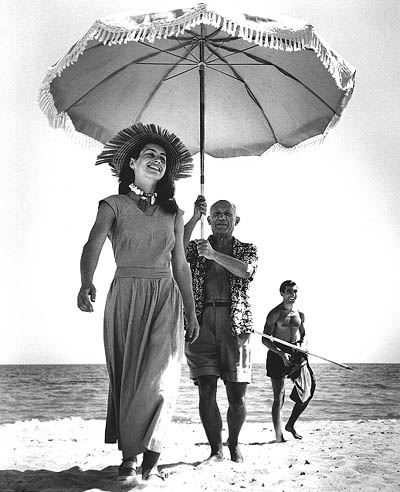 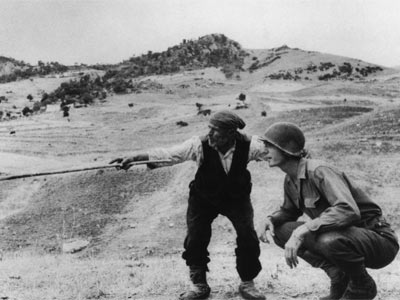 Farm Security Administration
Vogue 1935, 2023
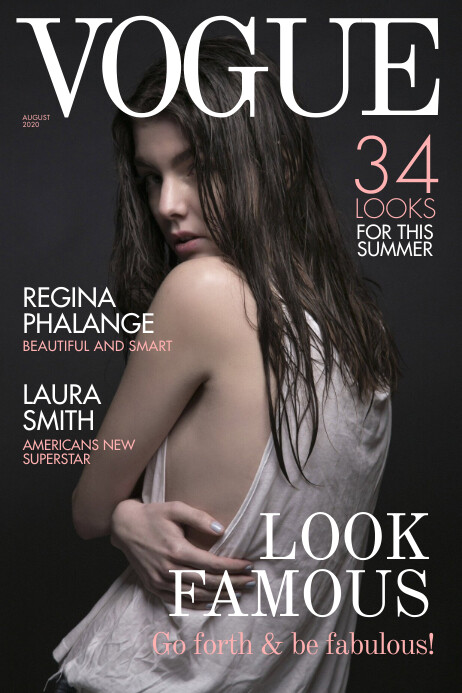 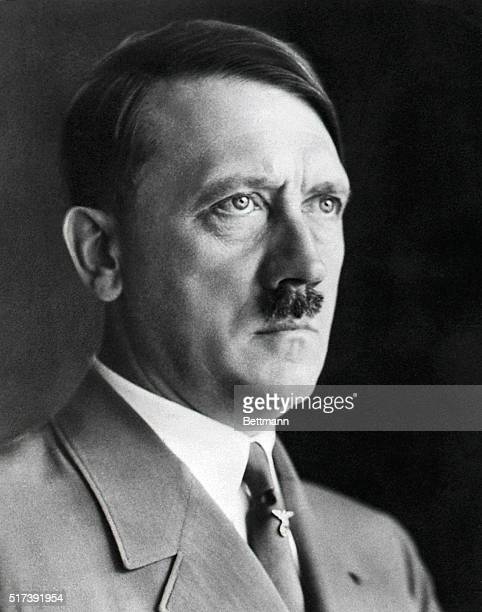 Totalitarismo
Fotogiornalismo, guerra
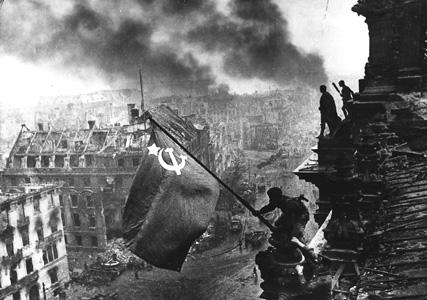 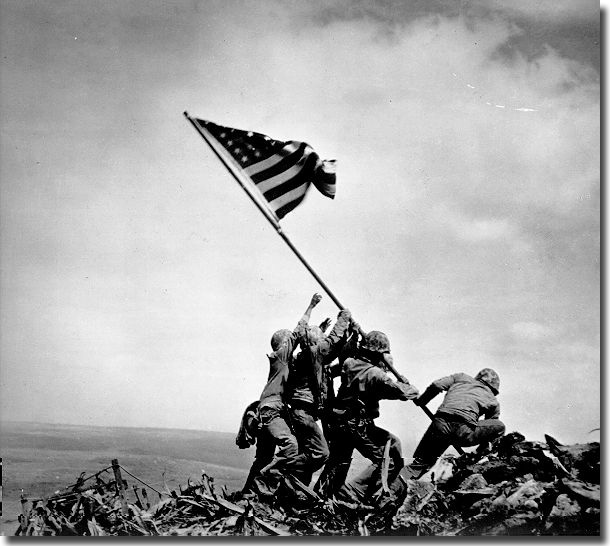 Auschwitz 1944,immagini malgrado tutto
Umanisti, 1950
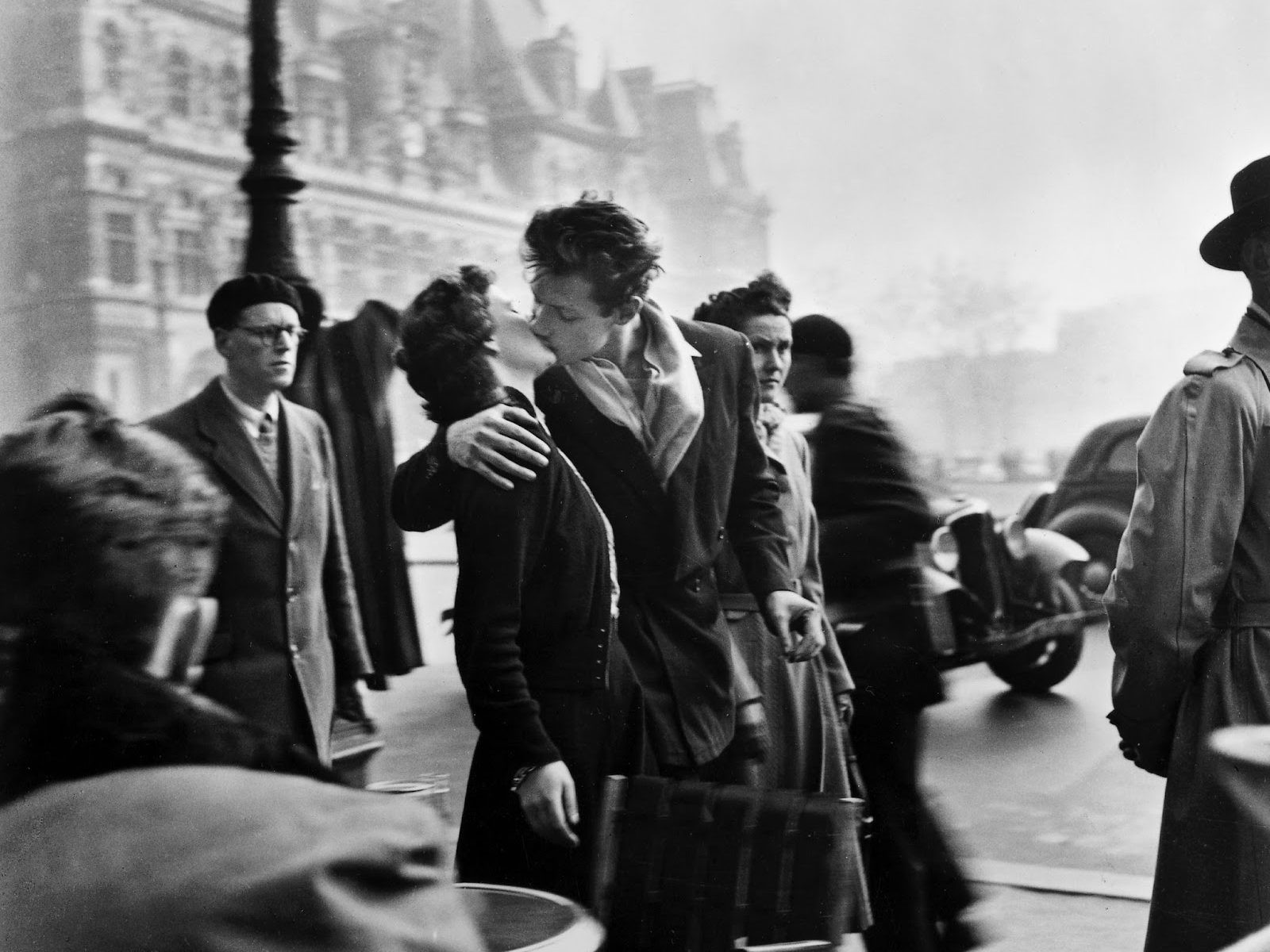 Cartier-Bresson 1952
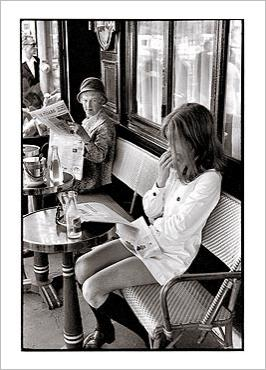 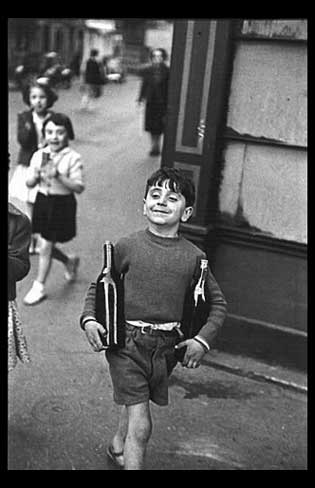 Cinema, Gianni Di Venanzo
ModaHorst P. Horst
Robert Frank e Diane Arbus
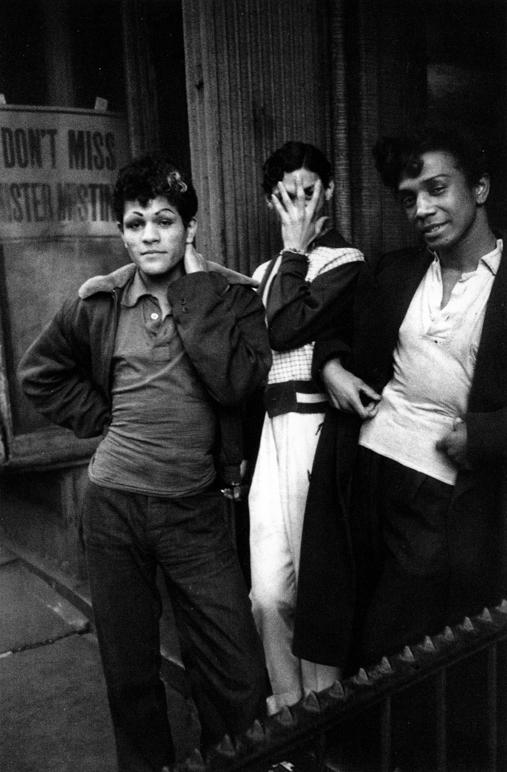 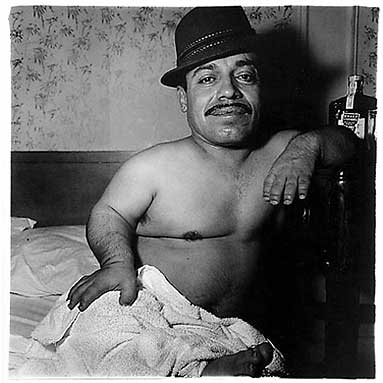 Etica e fotografia
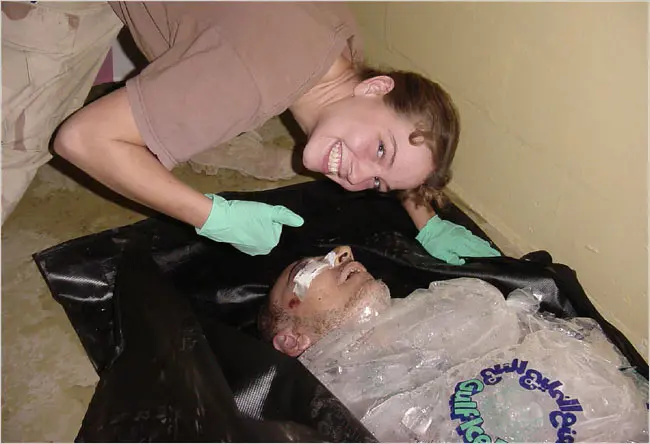 Postphotography
Propaganda
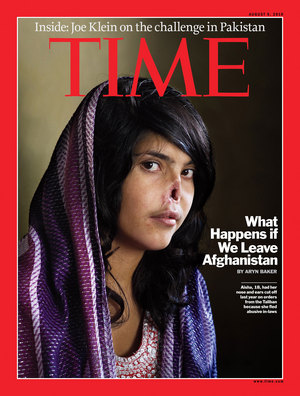 Fotogiornalismo, 
World Press Photo
Facebook e Censura: Herb Ritts
Fotografia Oggi: Copyright
Aerie
Intelligenza artificiale
Un messaggio senza codice